Golden Insight 8
Door Drops deliver considerable value to multi-channel campaigns at effective frequency levels
[Speaker Notes: Impressions are the foundation for mail planning by media agencies and systems such as Telmar and Choices and is referred to as a currency.
Due to the fact that mail is shared (Reach) and interacted with multiple times (Frequency),  Direct Mail typically  generates between X5 and X6 times the number of opportunities-to-see a message vs the number of mail items delivered.]
Balancing frequency is hard
TOO MUCH
TOO LITTLE
Lack of cut through

Reduced effectiveness
Wastage

Consumer irritation
© JICMAIL
2
“In home” media reach 2.5 million people working from home five days a week with a budget of £2.5million
SCHEDULE 1
Social:
693
Radio: 402
GRPs
TV: 315
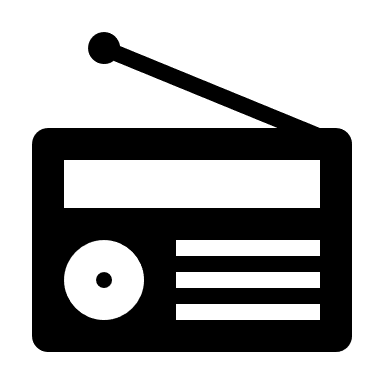 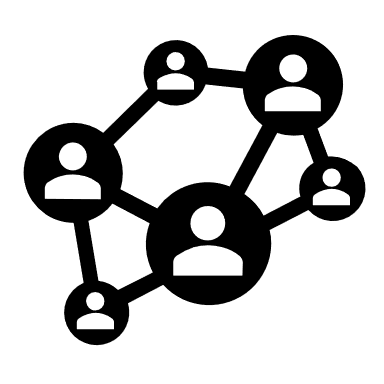 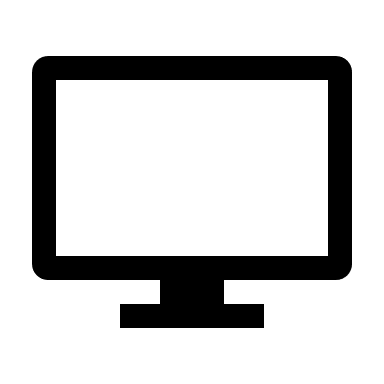 94.2% reach
2.5 mill reach
Work from home 5 days a week
Budget: £2.5 mil
37.4 mill impacts
14.9 av. frequency
80.8% 3+ frequency
£66.82 CPM
Source: TouchPoints 2019. All Adult CPM Assumptions: £5.70 TV, £2 Radio, £5 Social (Facebook), Direct Mail cost per item = 22p
3
Add Door Drops: Four bursts of door drops improve overall campaign CPMs, and effective frequency CPMs
SCHEDULE 2
SCHEDULE 1
Door Drop:
271*
Social:
640
Radio: 389
GRPs
TV: 282
Social:
693
Radio: 402
GRPs
TV: 315
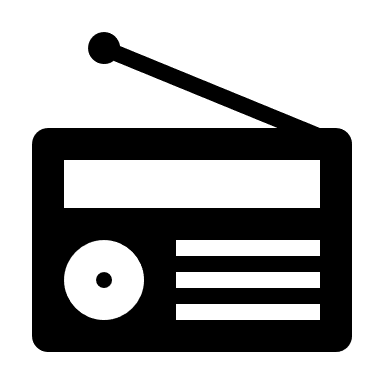 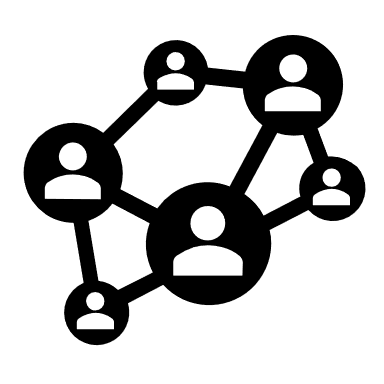 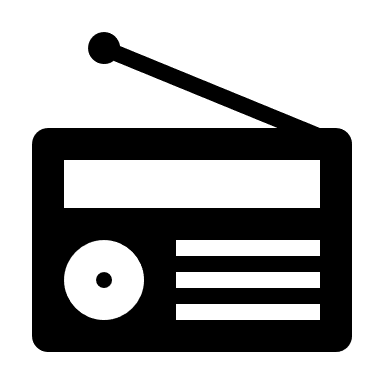 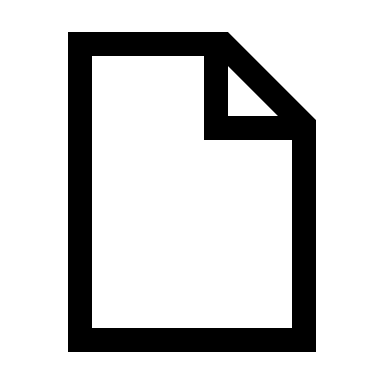 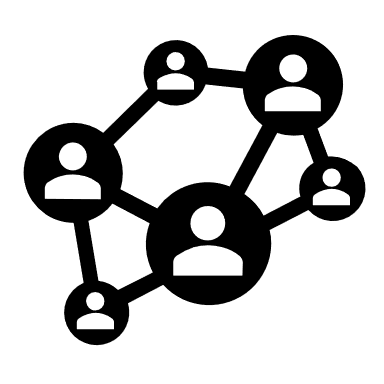 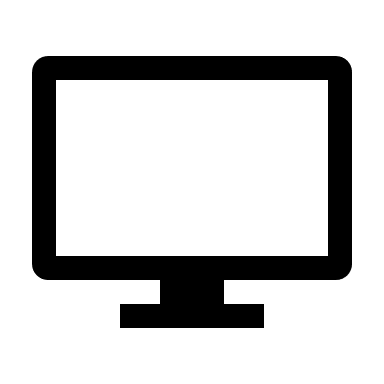 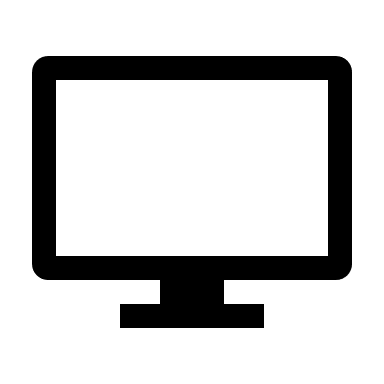 98.4% reach
2.6 mill reach
94.2% reach
2.5 mill reach
Work from home 5 days a week
+4%
+5%
44.4 mill impacts
17.01 av. frequency
Budget: £2.5 mil
37.4 mill impacts
14.9 av. frequency
+19%
+14%
£56.34 CPM
92.9% 3+ frequency
80.8% 3+ frequency
£66.82 CPM
-16%
+15%
28% of reach
£432
£479
27% of reach
Frequency 6 to 10
-10%
+4%
Source: TouchPoints 2019. All Adult CPM Assumptions: £5.70 TV, £2 Radio, £5 Social (Facebook), Door Drop cost per item = 5p *1 mill door drops x 4 bursts
4